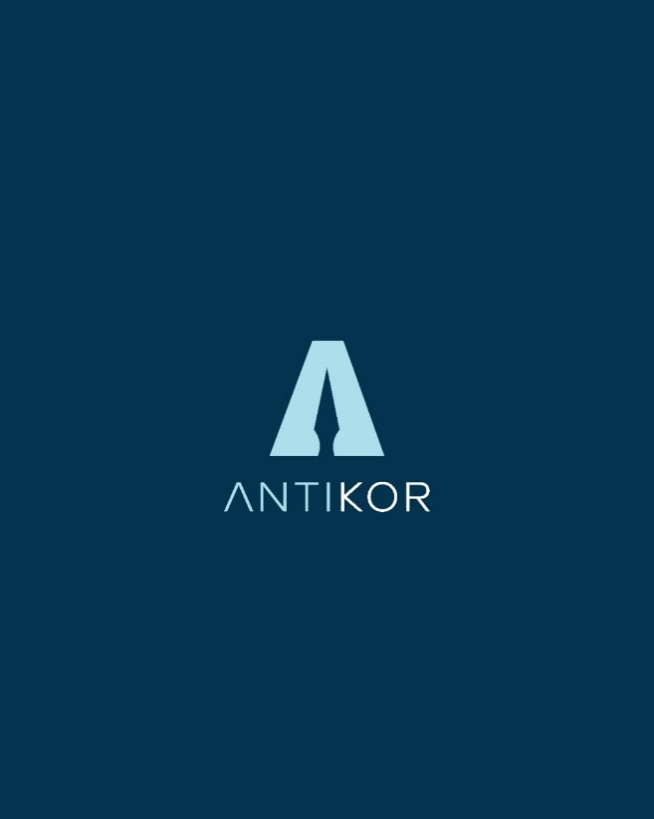 Агентство по противодействию коррупции
ВЗЯТКА? ВЫМОГАЮТ?  ЗВОНИ!
1424
CALL-ЦЕНТР
ЗВОНОК БЕСПЛАТНЫЙ
#НЕДАВАЙВЗЯТКИ #ПАРАБЕРМЕ
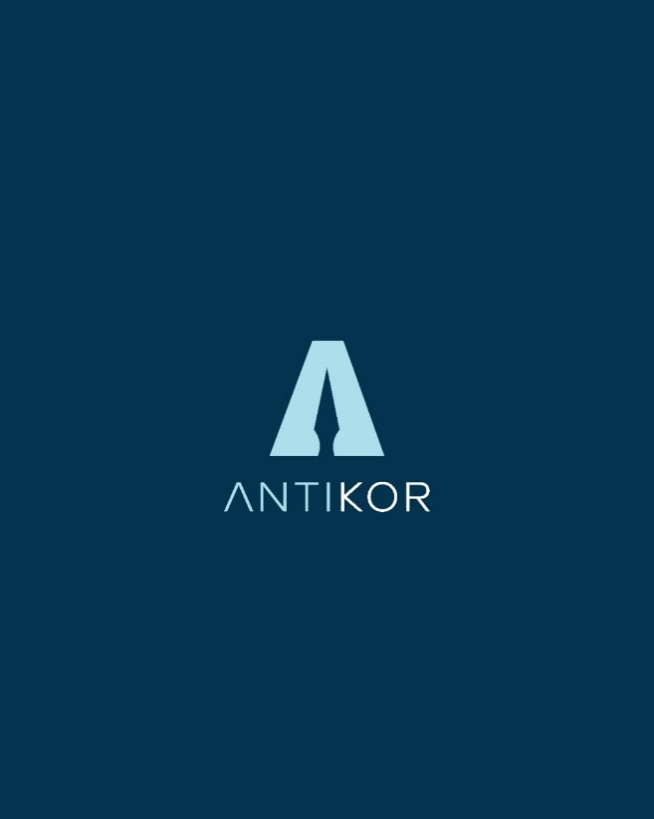 Агентство по противодействию коррупции
ПРЕДЛАГАЮТ ВЗЯТКУ?  ЗВОНИ!
1424
CALL-ЦЕНТР
ЗВОНОК БЕСПЛАТНЫЙ
#НЕДАВАЙВЗЯТКИ #ПАРАБЕРМЕ
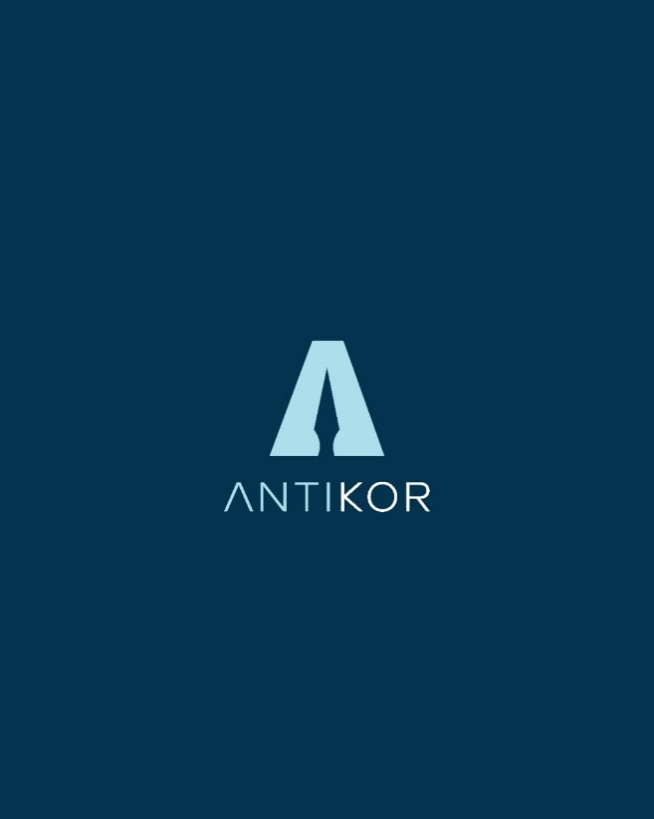 Агентство по противодействию коррупции
КОРРУПЦИЯ ВОРУЕТ БУДУЩЕЕ. ЗАДУМАЙСЯ!
1424
CALL-ЦЕНТР
ЗВОНОК БЕСПЛАТНЫЙ
#НЕДАВАЙВЗЯТКИ #ПАРАБЕРМЕ
ЗА ДАЧУ ВЗЯТКИ ПРЕДУСМОТРЕНА УГОЛОВНАЯ ОТВЕТСТВЕННОСТЬ
Лишение свободы от 3 до 15 лет
Штраф в размере до пятидесятикратной суммы взятки
ОСВОБОЖДАЮТСЯ ОТ УГОЛОВНОЙ ОТВЕТСТВЕННОСТИ
Лица, добровольно сообщившие о даче взятки
Лица, давшие взятку вследствие вымогательства
ALIK.SHPEKBAEV@GMAIL.COM
анонимные обращения рассматриваются
#НЕДАВАЙВЗЯТКИ #ПАРАБЕРМЕ
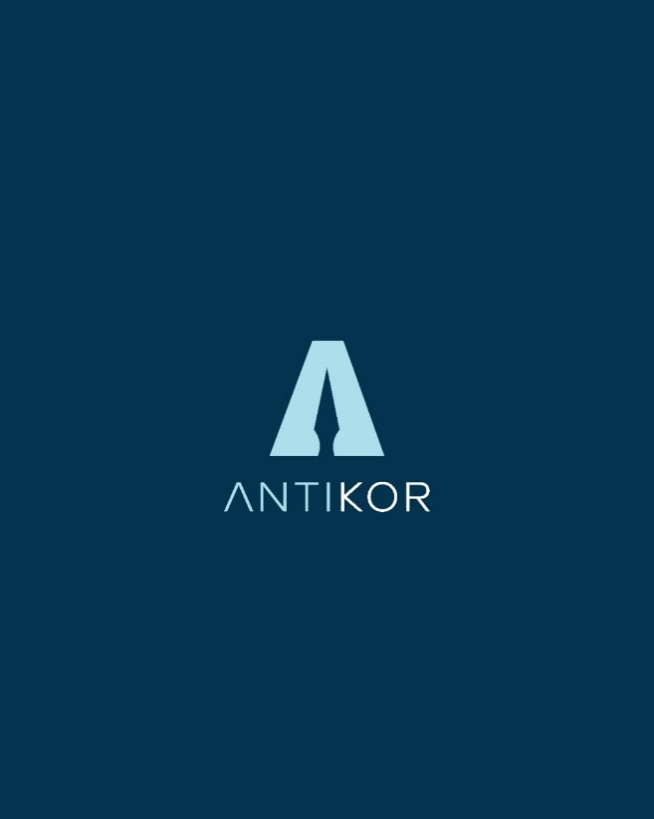 Сыбайлас жемқорлыққа қарсы іс-қимыл агенттігі
СІЗДЕН ПАРА СҰРАСА,  ХАБАРЛАСЫҢЫЗ!
1424
CALL-ЦЕНТР
ҚОҢЫРАУ ШАЛУ ТЕГІН
#НЕДАВАЙВЗЯТКИ #ПАРАБЕРМЕ
ПАРА БЕРГЕН ҮШІН ҚЫЛМЫСТЫҚ ЖАУАПКЕРШІЛІК ҚАРАСТЫРЫЛҒАН
3 жылдан 5 жылға дейін бас бостандығынан айырылу
Пара көлемінен 50 есеге дейінгі айыппұл
ҚЫЛМЫСТЫҚ ЖАУАПКЕРШІЛІКТЕН КЕЛЕСІ ТҰЛҒАЛАР БОСАТЫЛАДЫ
Пара туралы өз еркімен хабарлағандар
Қорқытып алу арқылы пара бергендер
ALIK.SHPEKBAEV@GMAIL.COM
АНОНИМДІ ӨТІНІШТЕР ДЕ ҚАРАСТЫРЫЛАДЫ
#НЕДАВАЙВЗЯТКИ #ПАРАБЕРМЕ